Náttúrufriðing og lanbúnaður í samljóði
Magnus Gaard
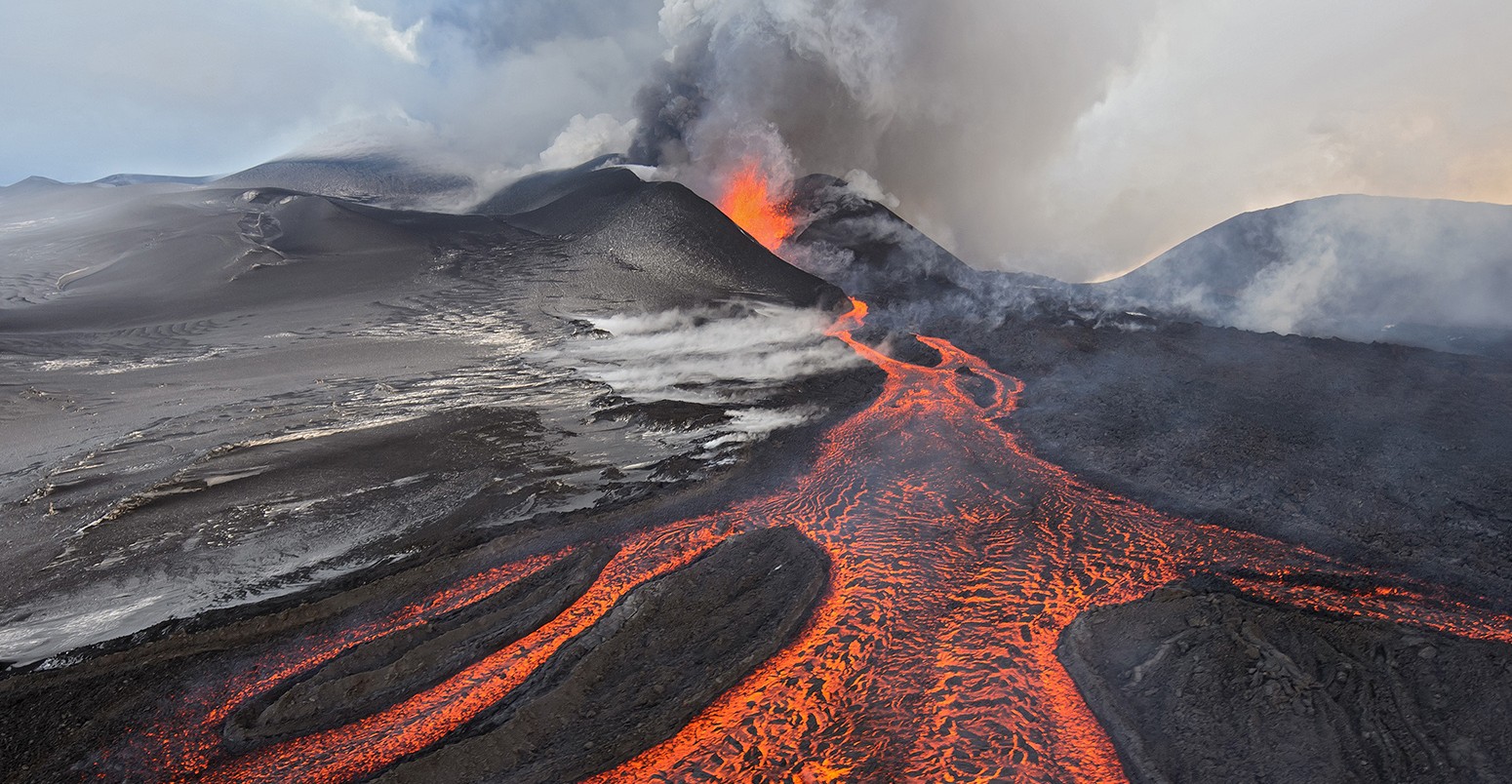 Upprunin
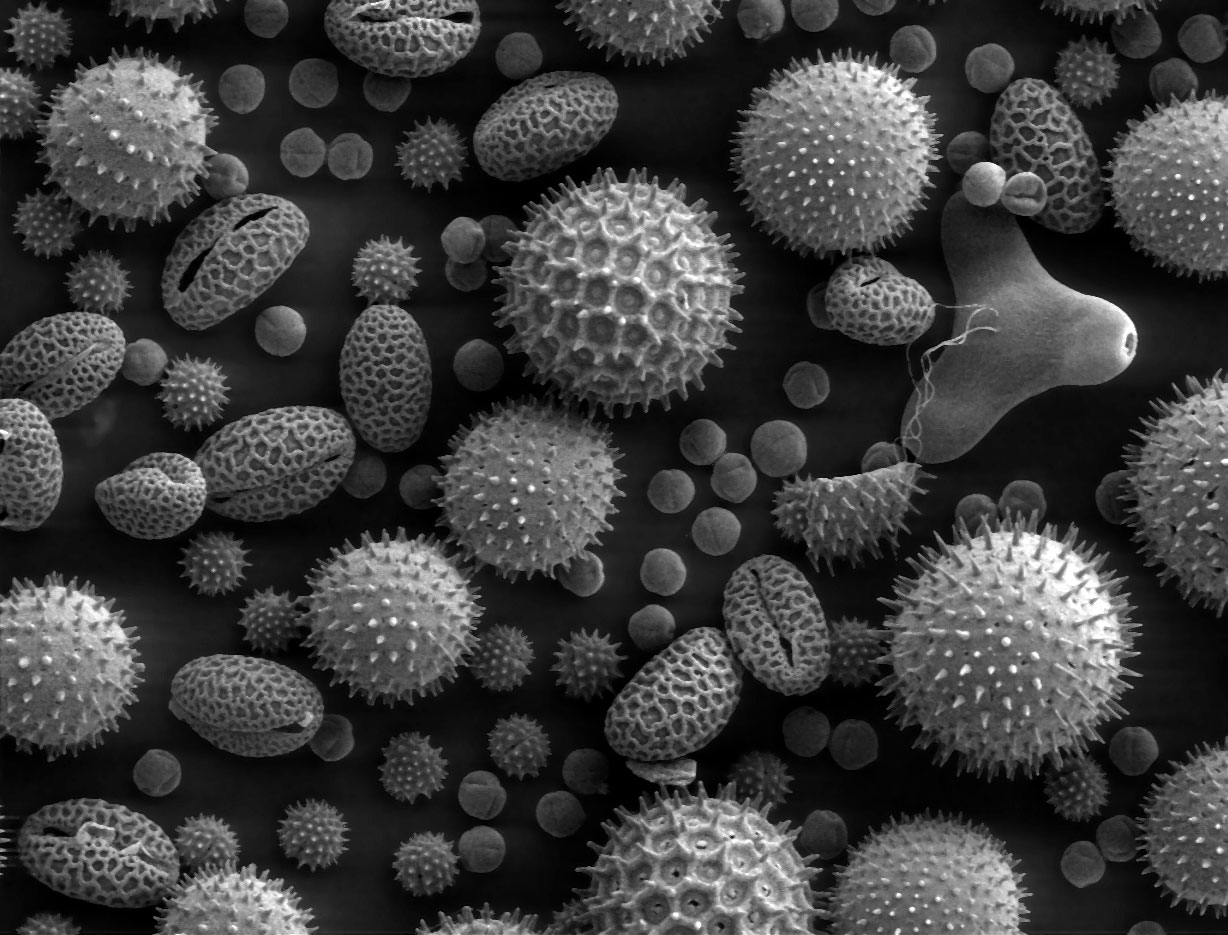 Sáðkorn
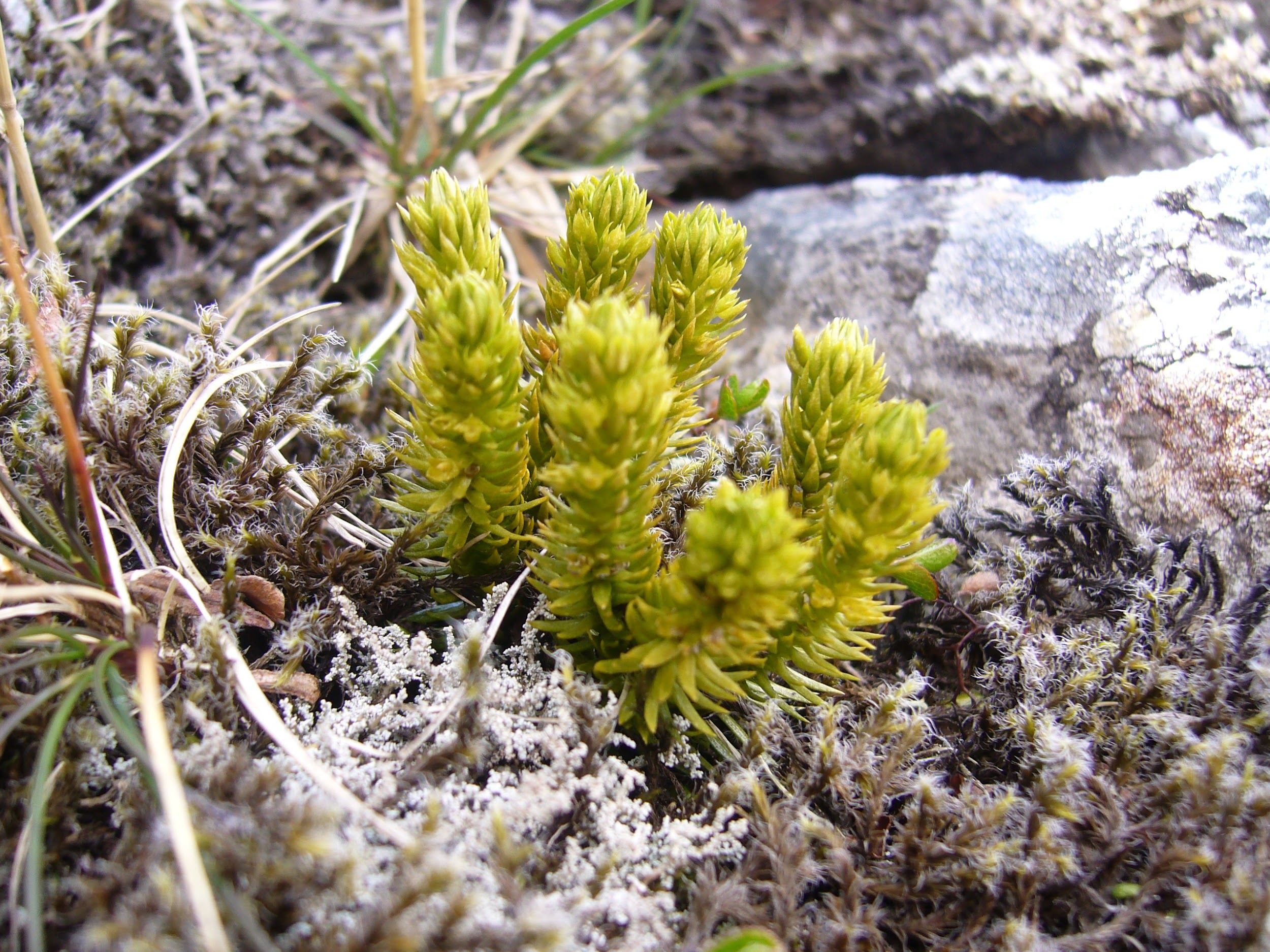 Vakstrarsøgan
10.000-9600 BP
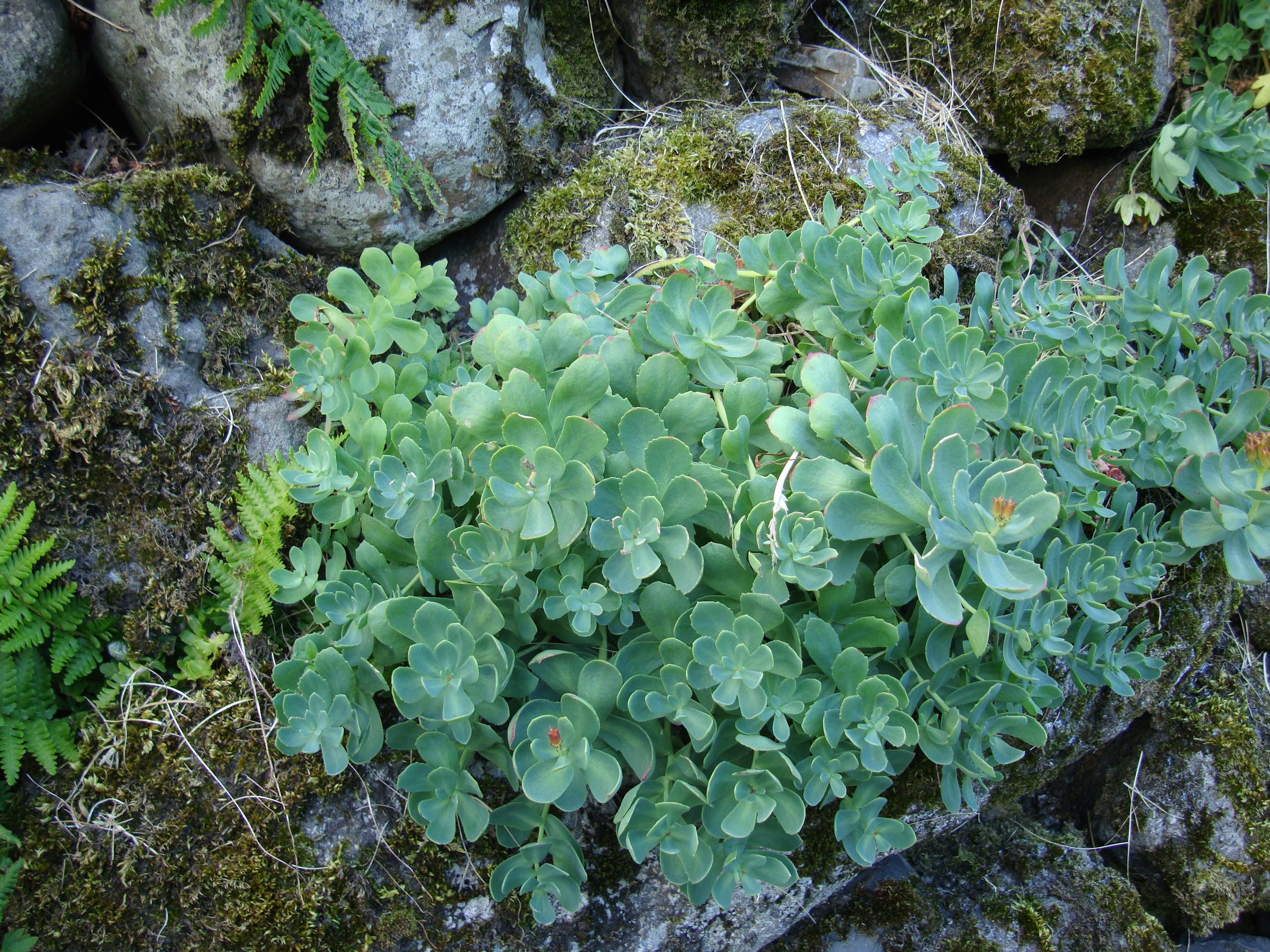 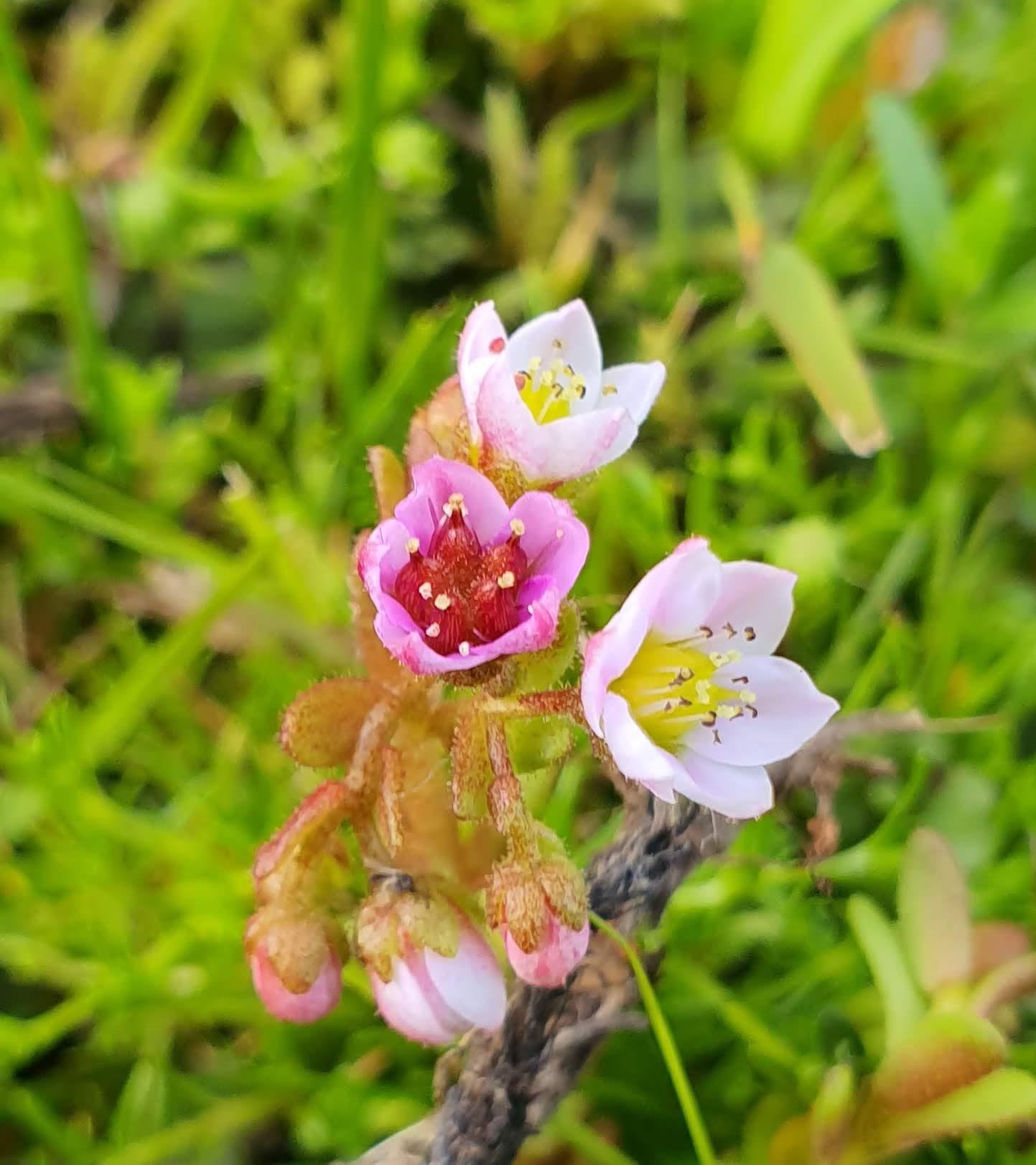 9600-9100 BP
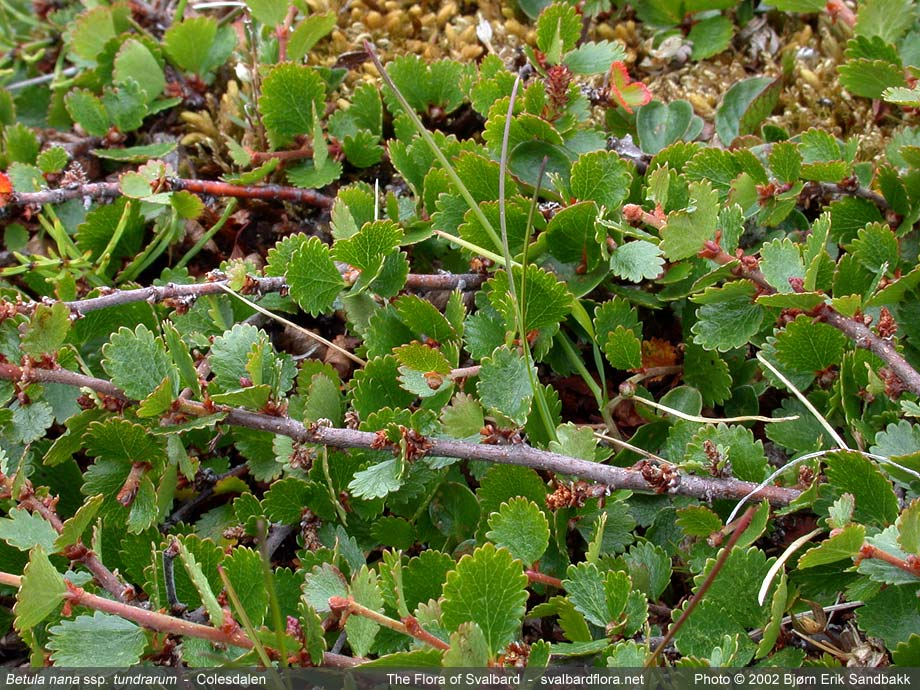 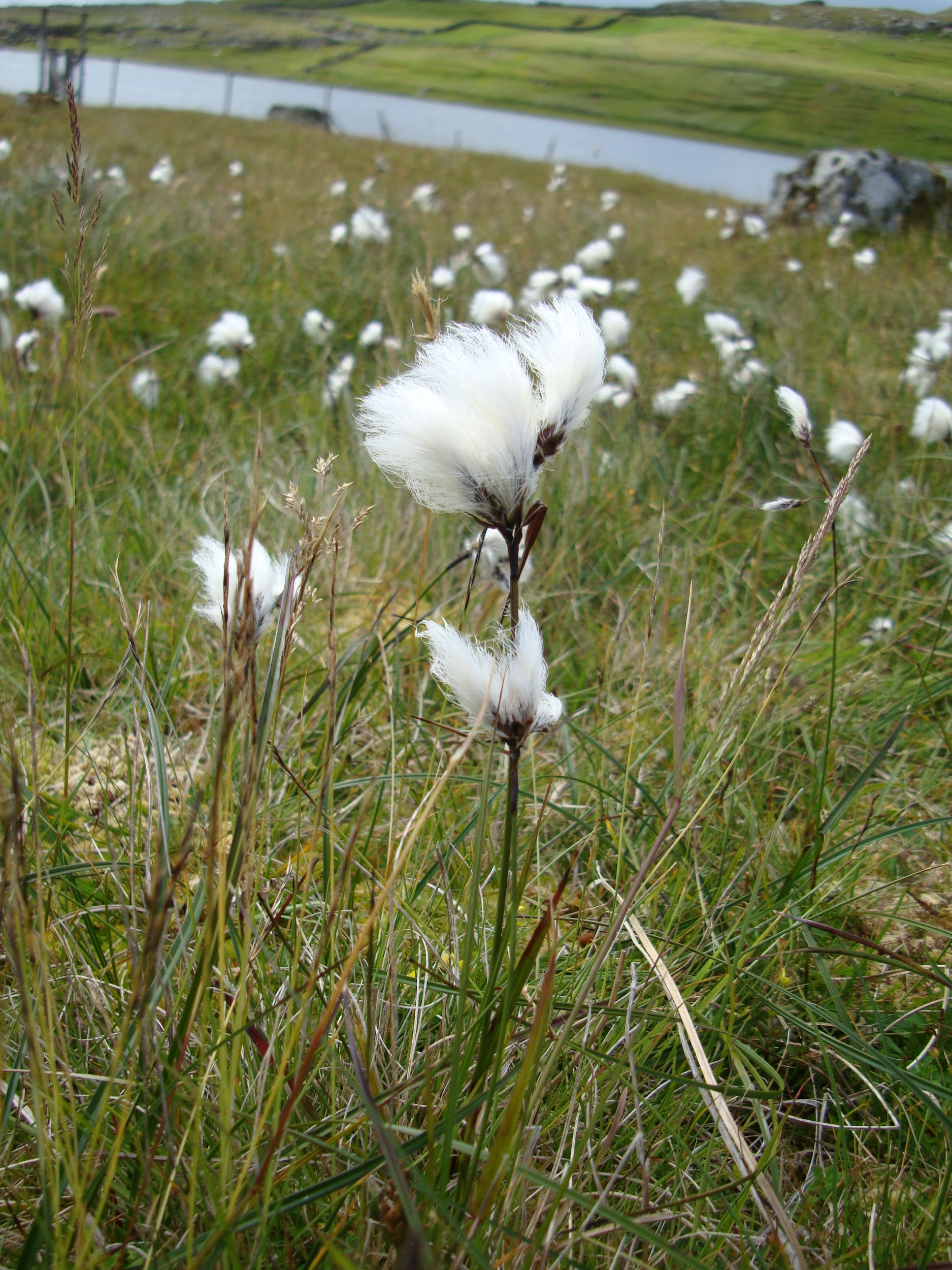 9100-8900 BP
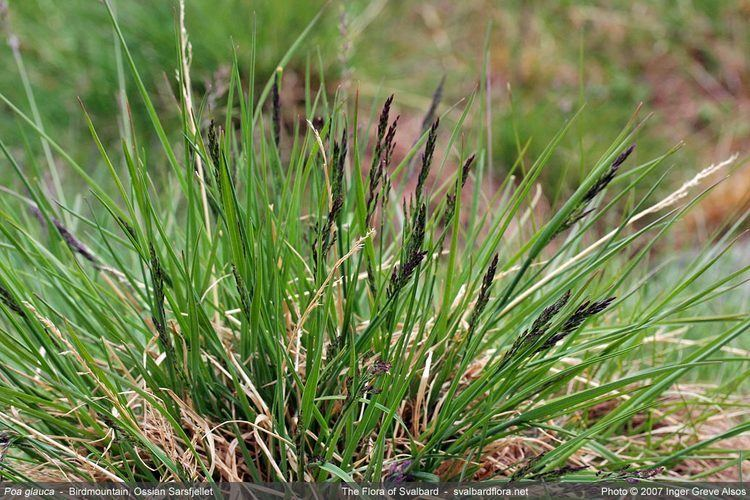 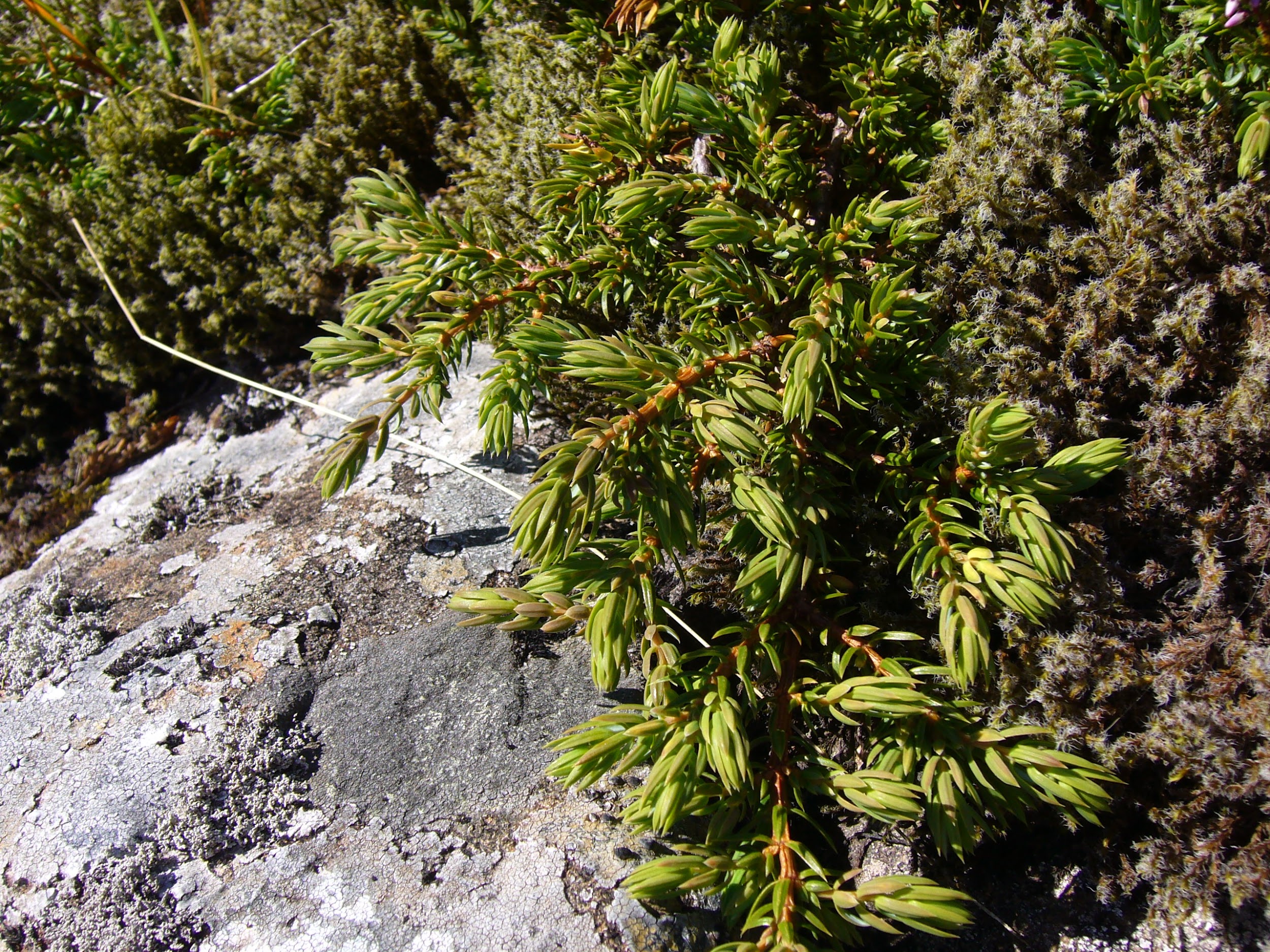 9000-7000
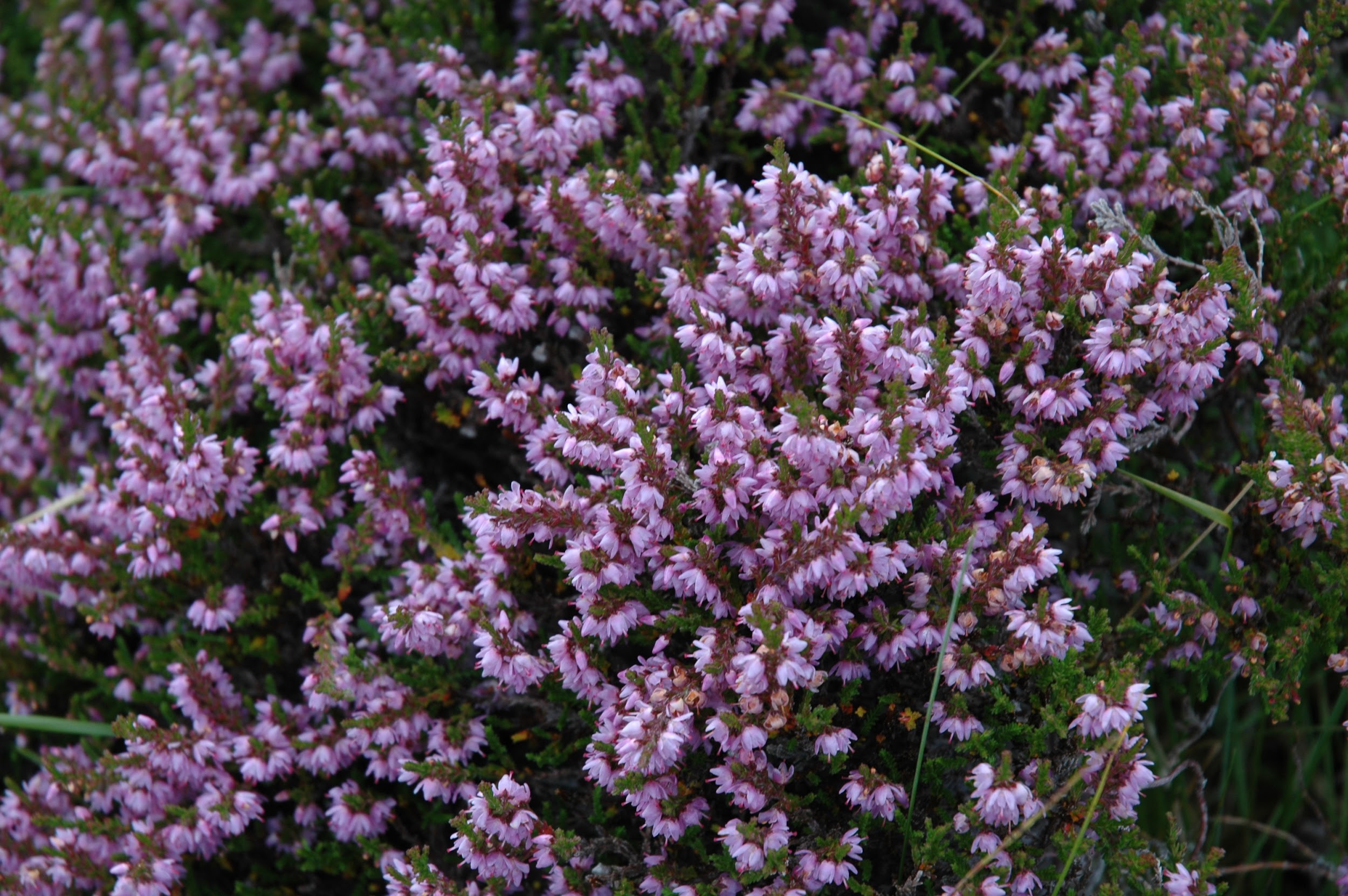 7000-6000
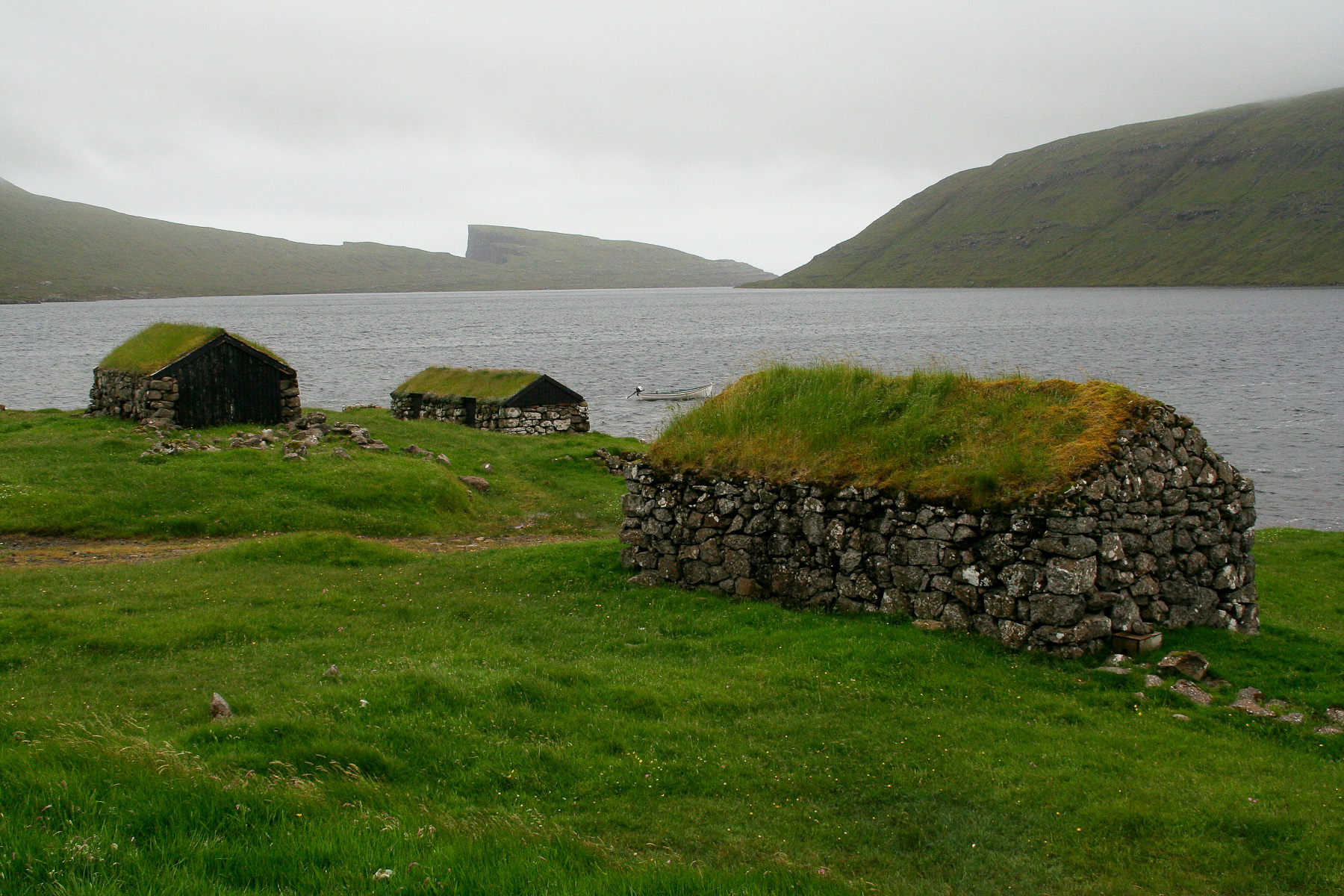 1300-nú
Lívfrøðiligt margfeldi
Margfeldi av ílegum

Margfeldi av sløgum

Margfeldi av vistskipanum









www.kortal.fo
IPBES
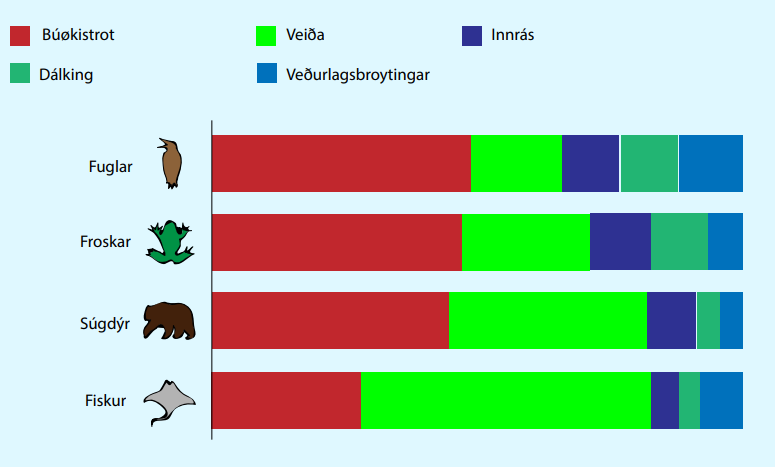 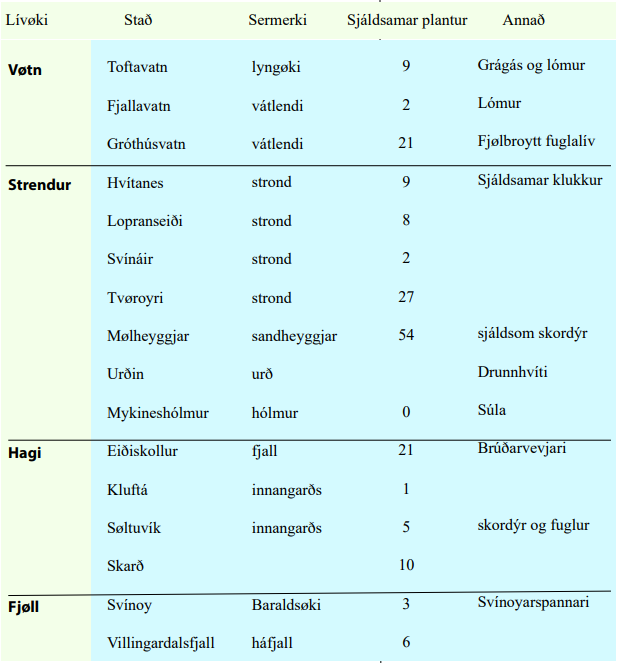 Í Føroyum
Náttúruvernd og landbúnaður í samljóði
Bit og margfeldi - seminatural grasslands
Vetrar og summarhagar - Eiðiskollur
Mýrilendi ella bøur ?
Lyngheiðar ella traðir
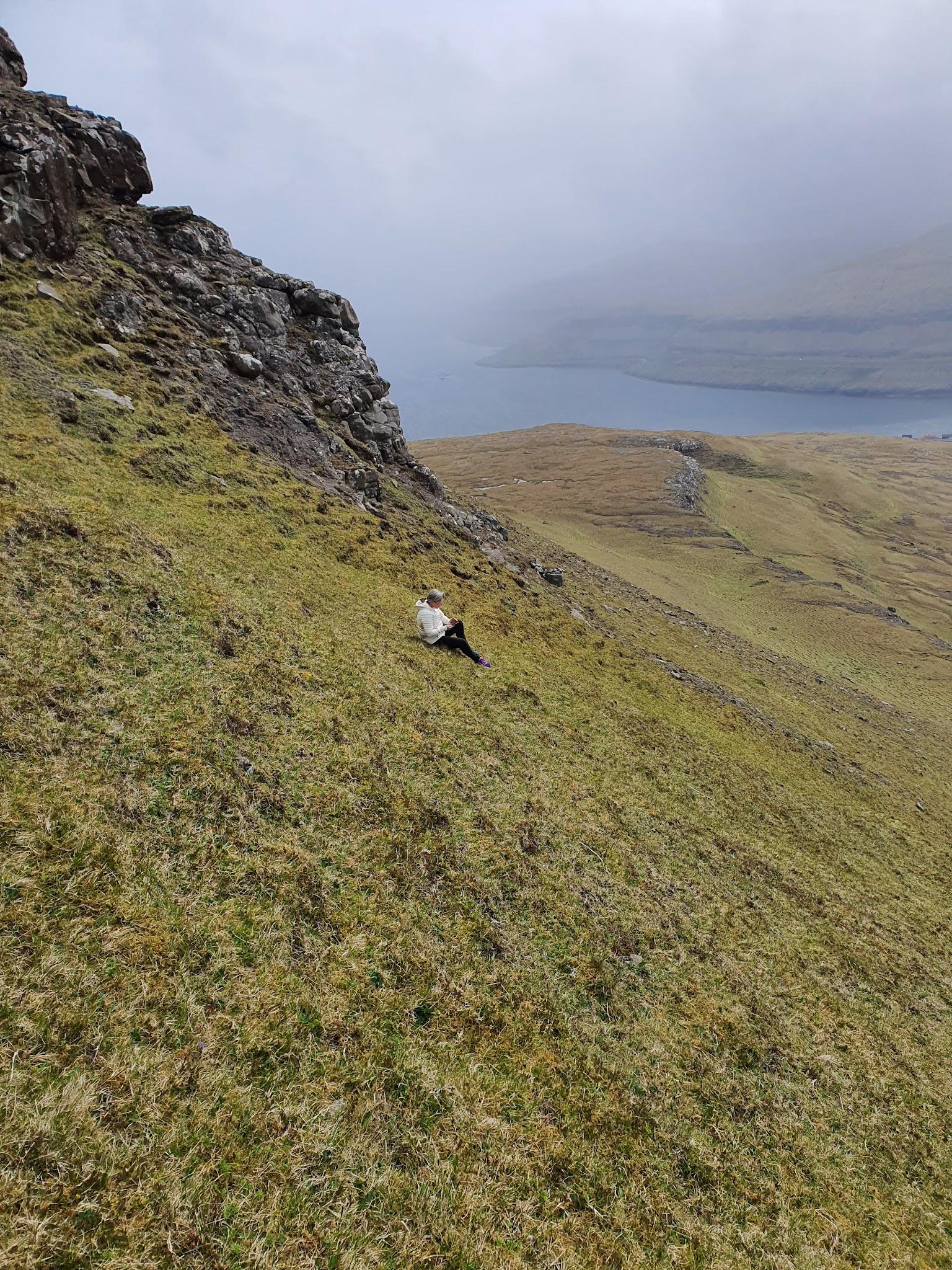 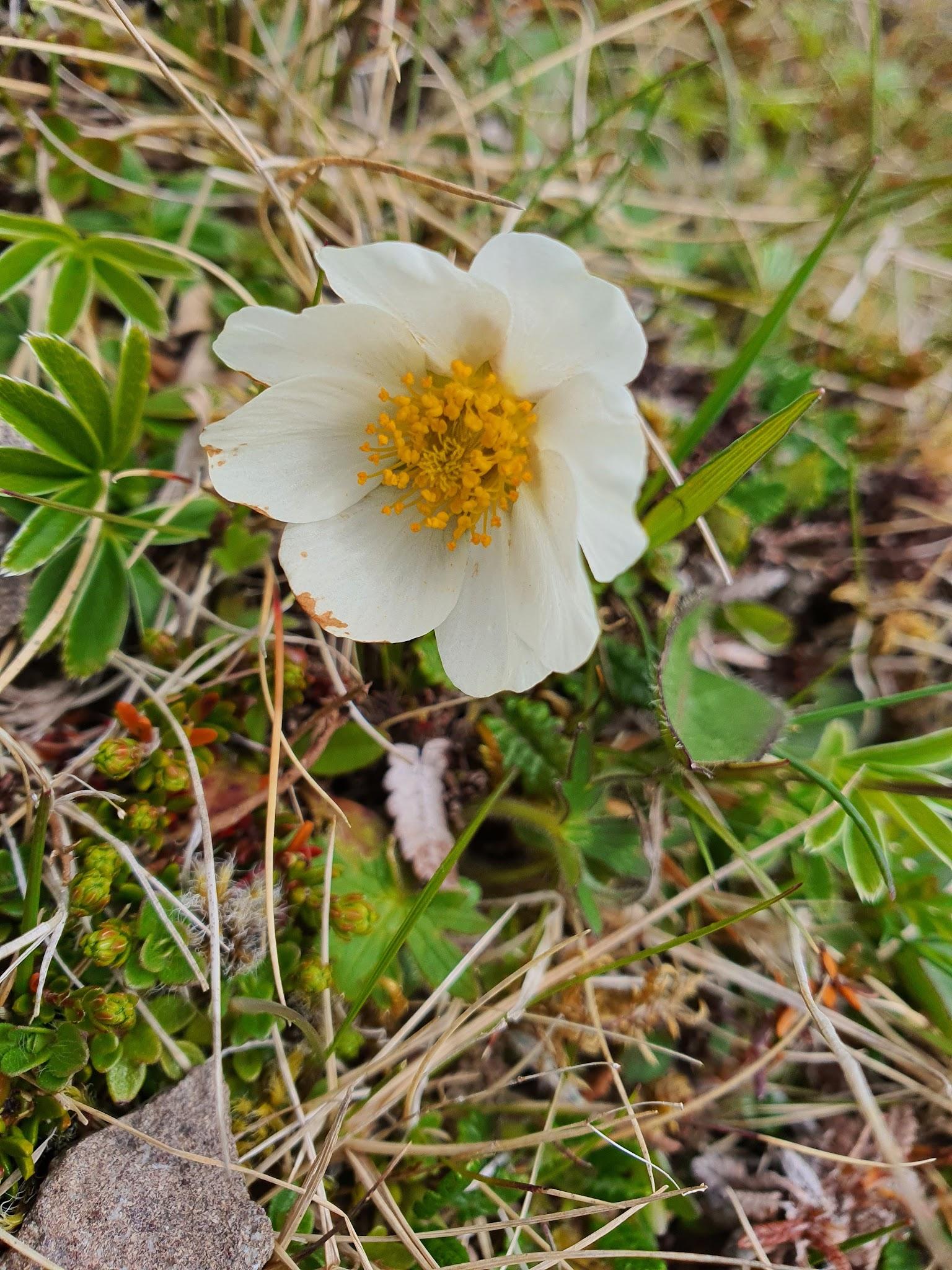 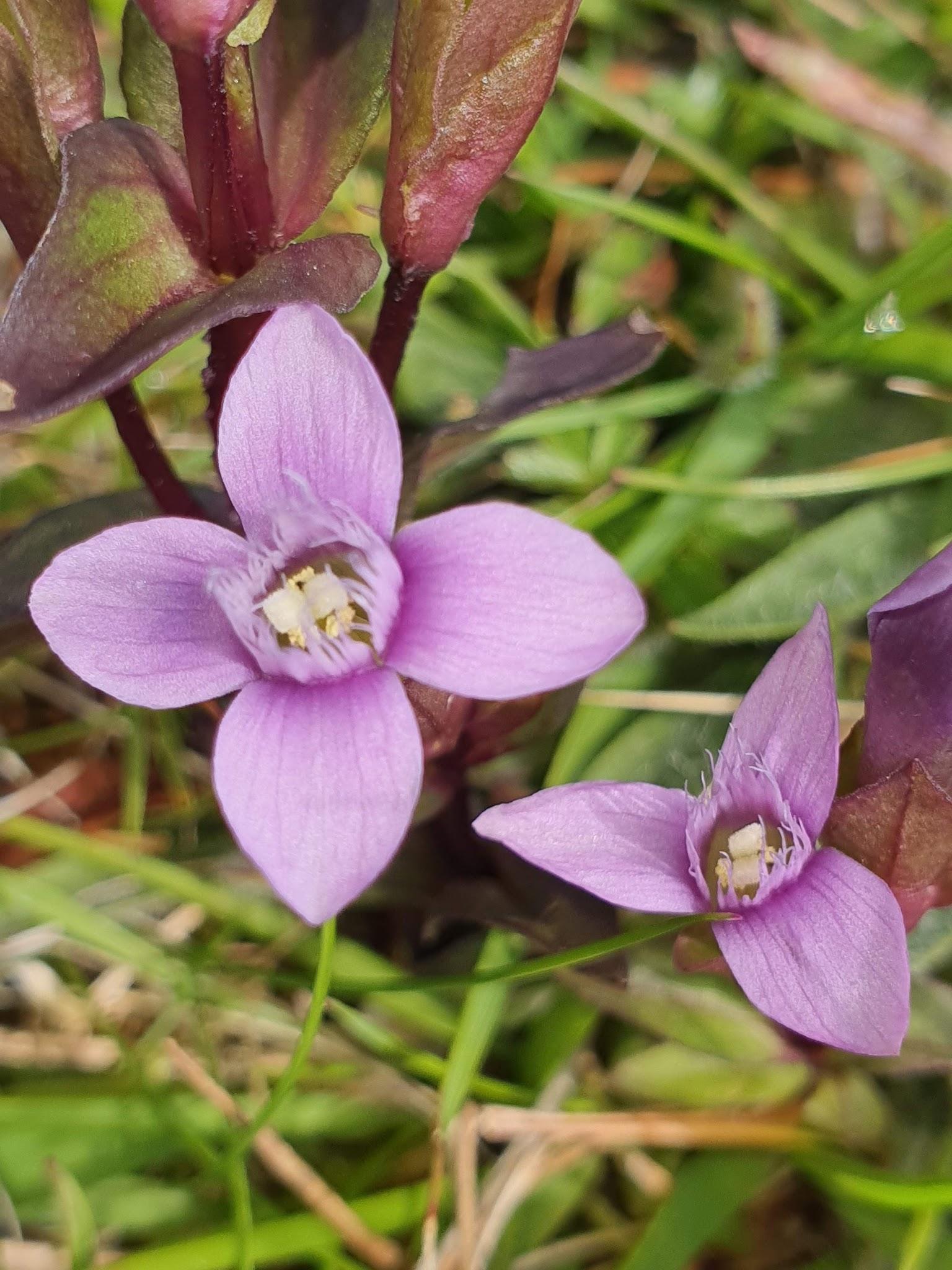 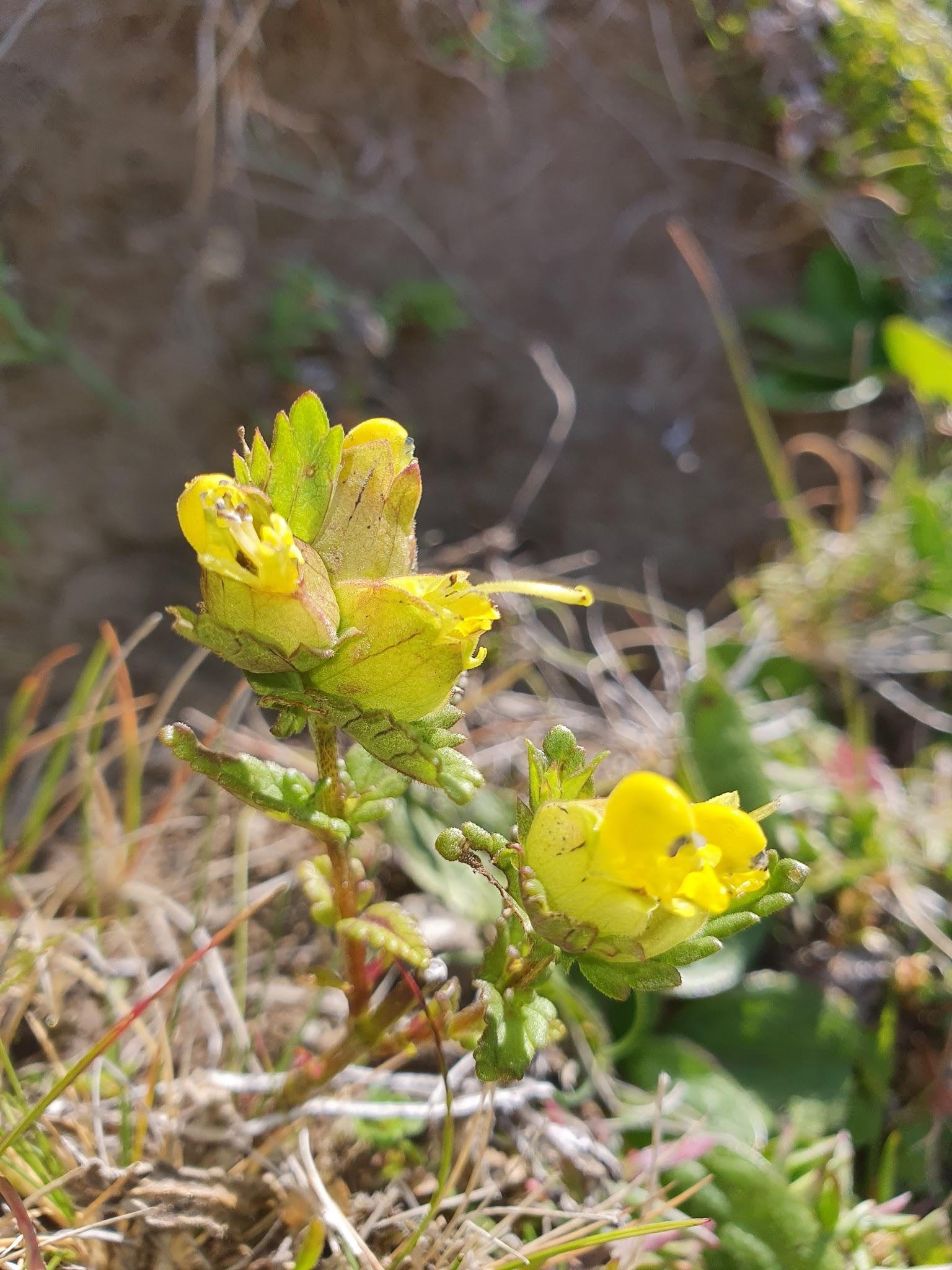 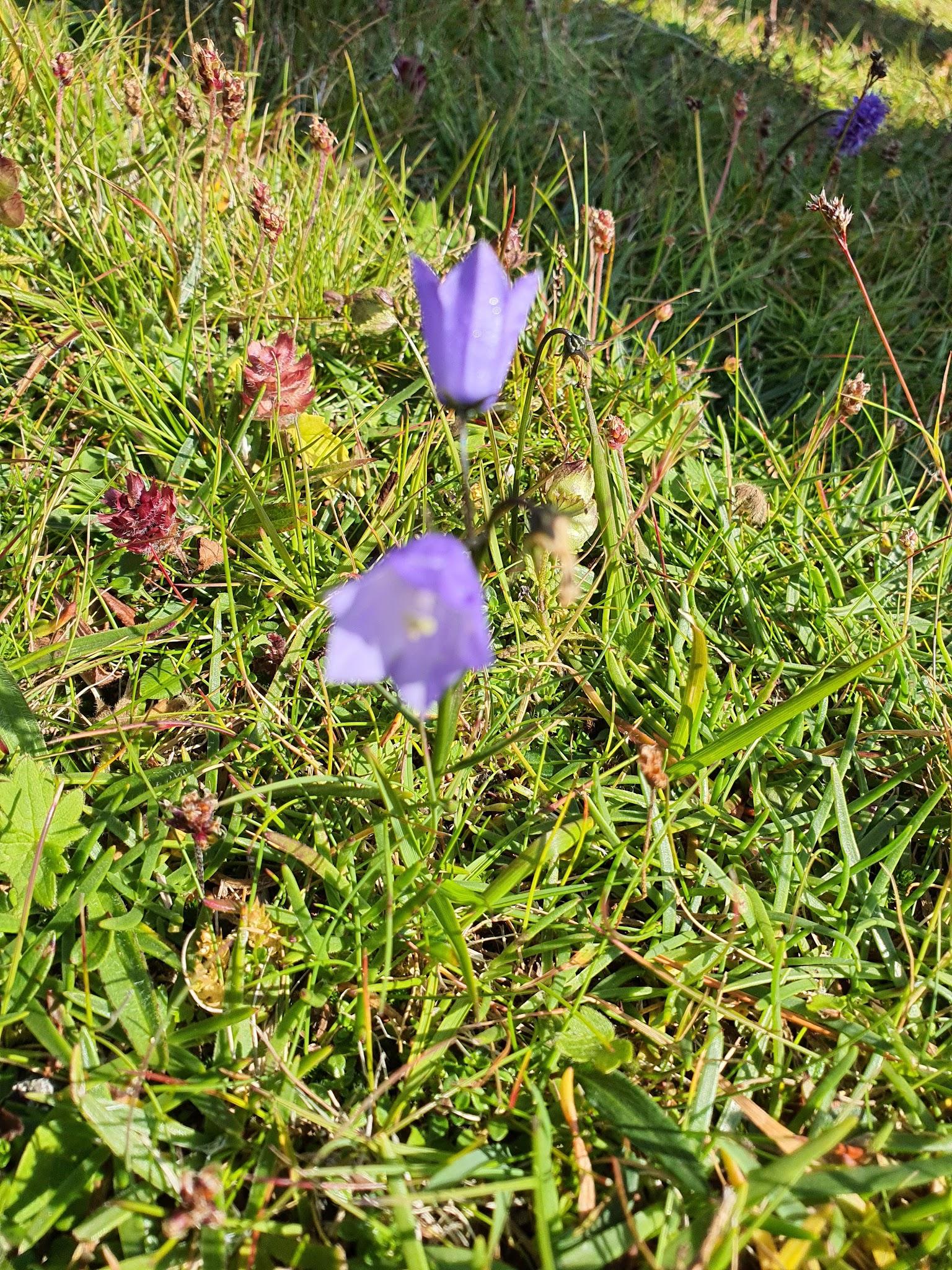 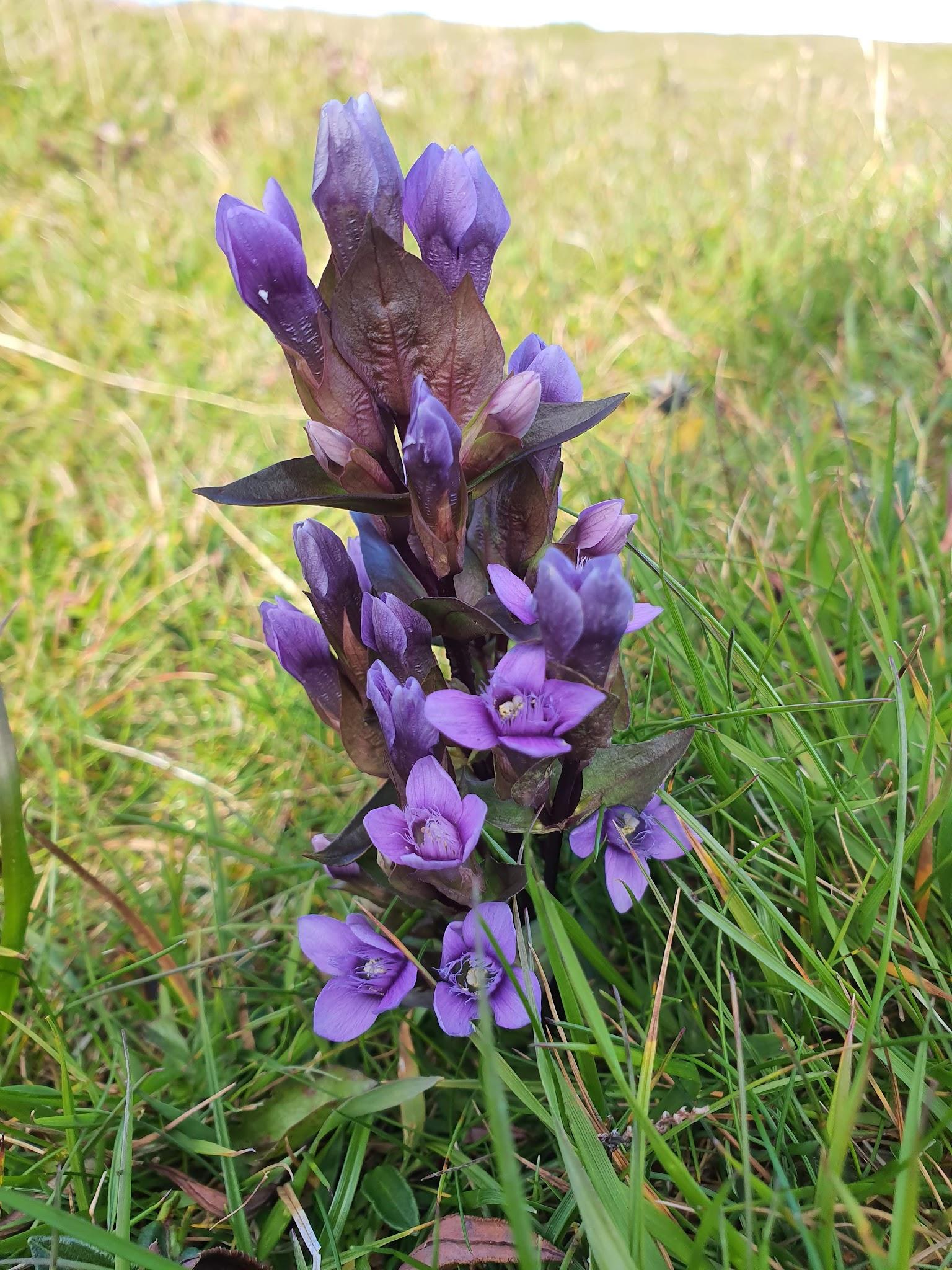 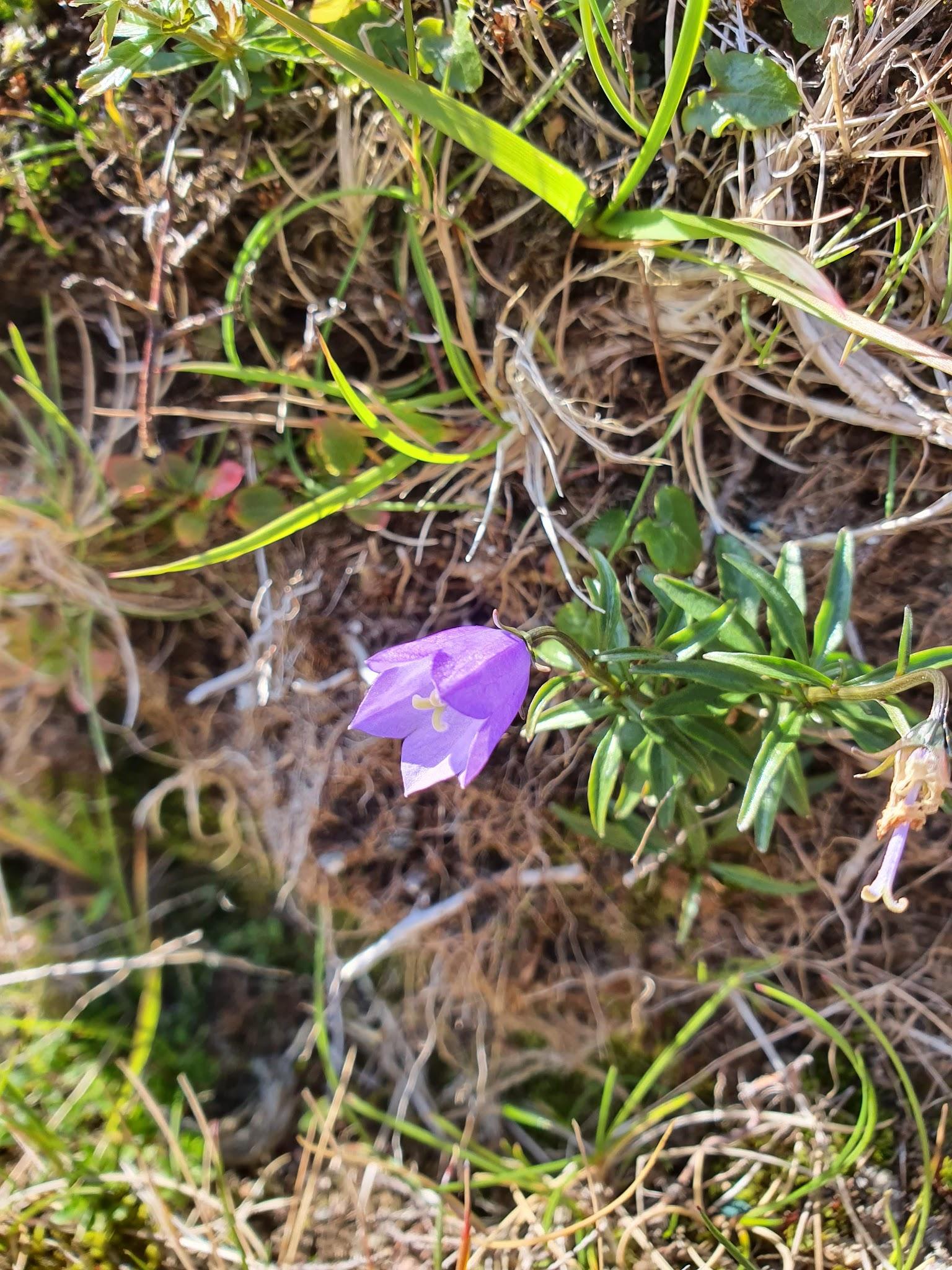 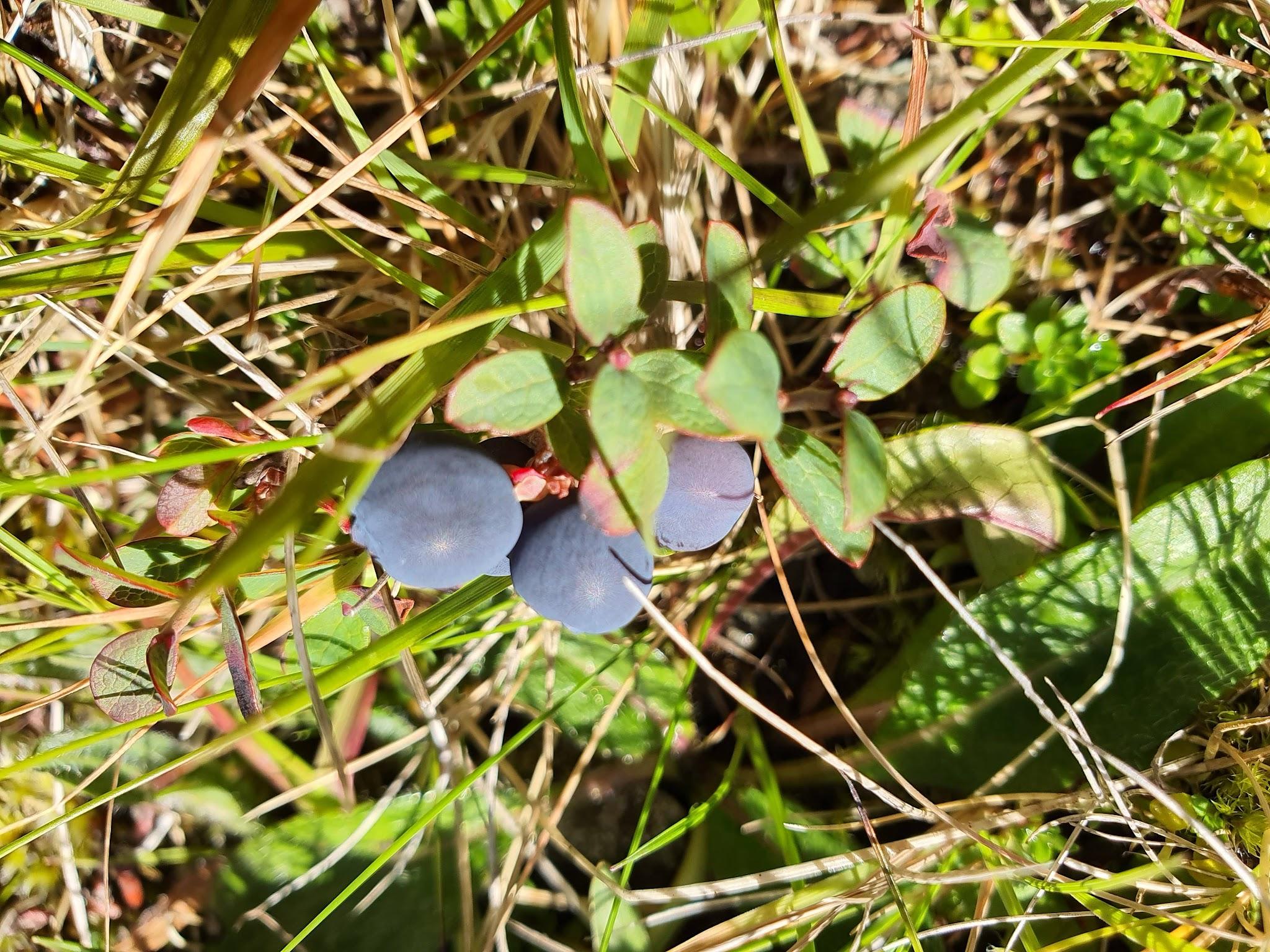 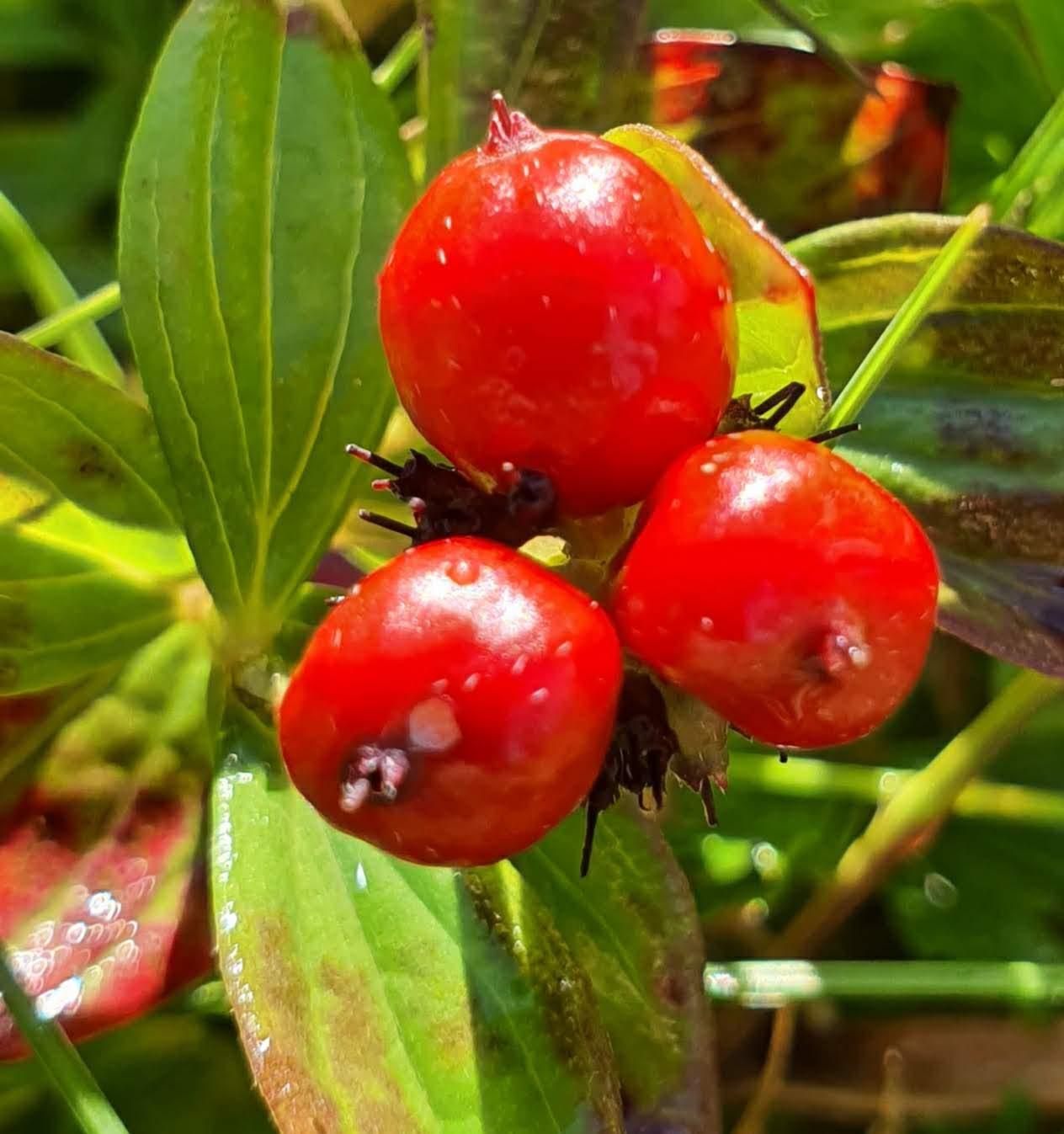